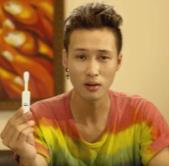 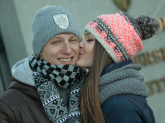 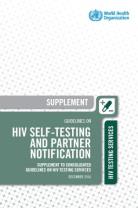 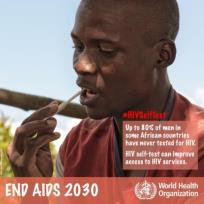 It take a community to reach those left behind!Community-based HIV testing 101
Dr Van Nguyen
World Health Organization
AIDS 2018
26 July 2018
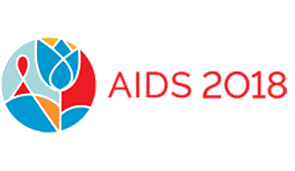 Progress toward the 90-90-90, 2015-2017
9.4 million people living with HIV (PLHIV) remain undiagnosed
59%
41%
Source: UNAIDS 2018
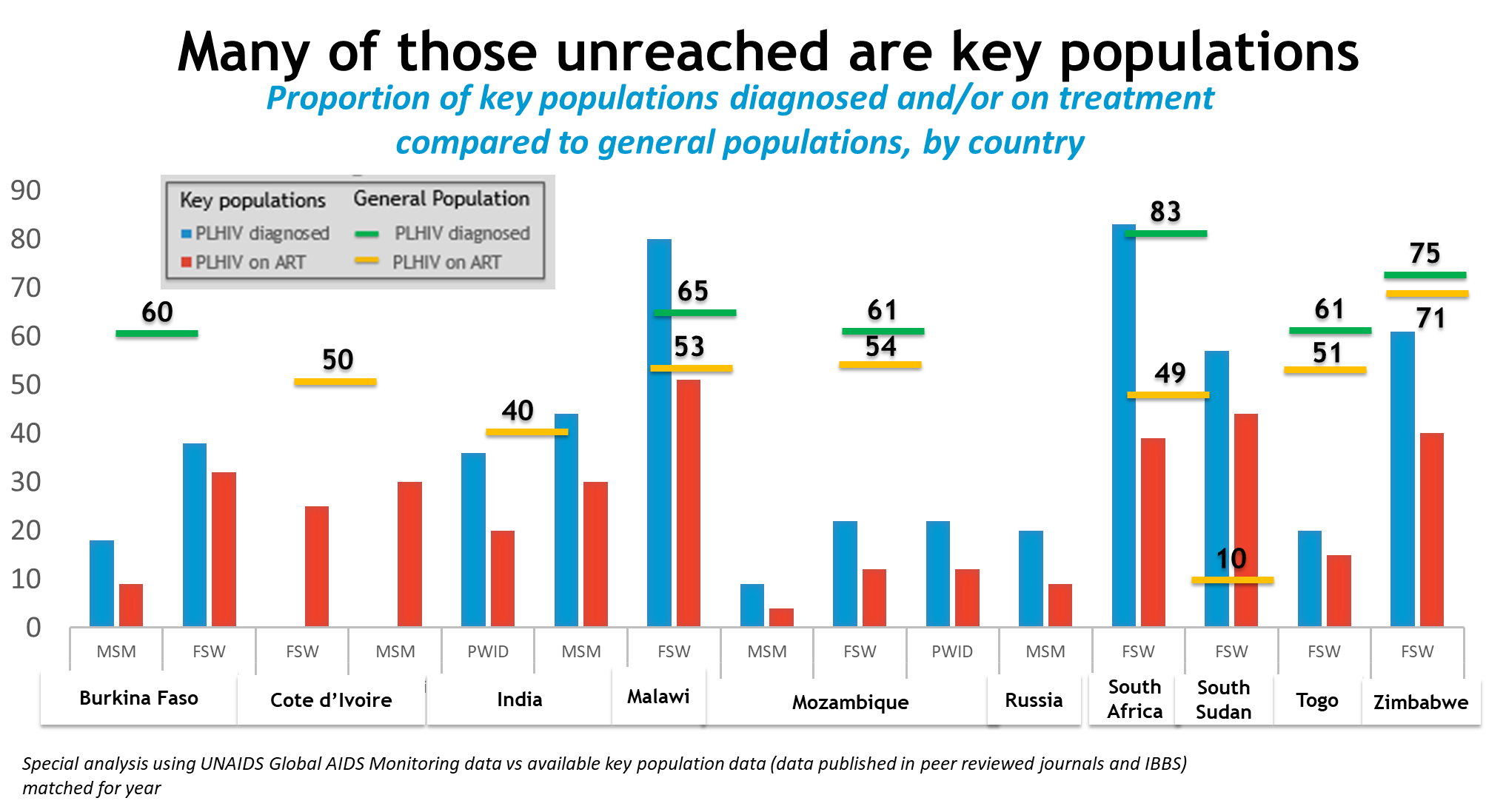 Men less likely to know their HIV positive status…
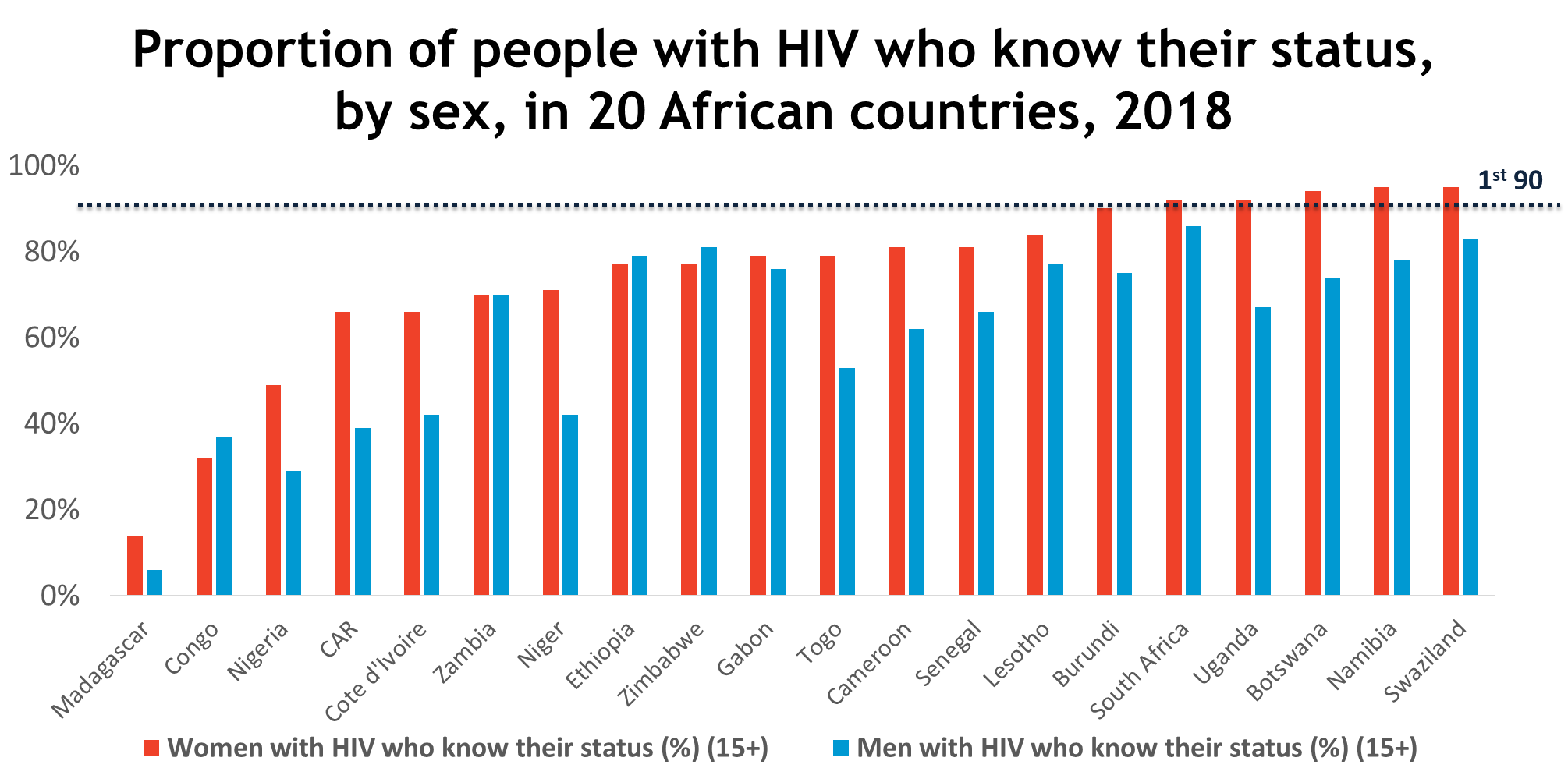 Source: UNAIDS 2018
How do we address these gaps?
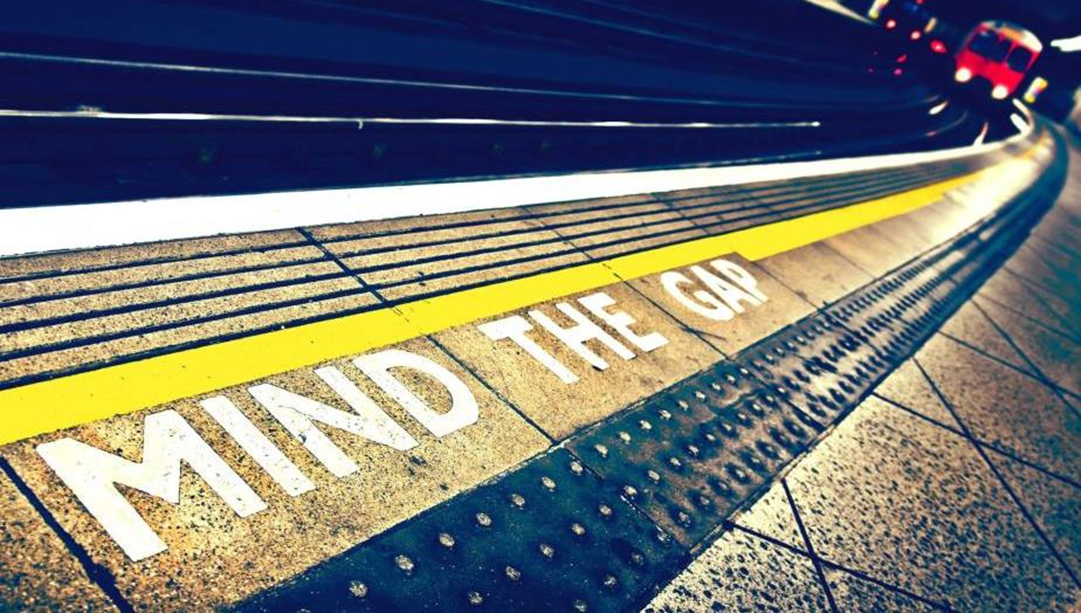 Recommended HIV Testing ServicesImportant gateway to treatment and prevention for individuals, couples, partners and families
HIV Testing Services
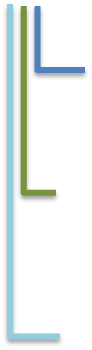 SRH
Retesting
ART
HIV Prevention
Testing Partners & Families
Other support services
Other clinical services
Partner notification
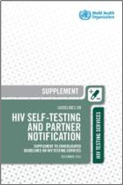 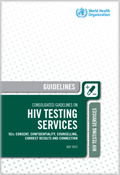 Source: WHO 2015; WHO 2016
[Speaker Notes: HIV testing is an important gateway to treatment and prevention.

Following an HIV test:

Those who test negative can be linked to effective HIV methods, e.g. voluntary male medical circumcision, pre exposure prophylaxis, harm reduction and condoms

Those who test positive can be linked to lifesaving treatment

There are many different approaches: In facility settings, community-settings or through self-testing]
Recommended HIV Testing ServicesImportant gateway to treatment and prevention for individuals, couples, partners and families
HIV Testing Services
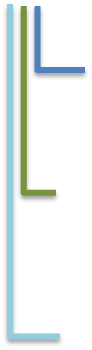 SRH
Retesting
ART
HIV Prevention
Testing Partners & Families
Other support services
Other clinical services
Partner notification
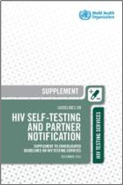 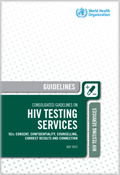 Source: WHO 2015; WHO 2016
[Speaker Notes: HIV testing is an important gateway to treatment and prevention.

Following an HIV test:

Those who test negative can be linked to effective HIV methods, e.g. voluntary male medical circumcision, pre exposure prophylaxis, harm reduction and condoms

Those who test positive can be linked to lifesaving treatment

There are many different approaches: In facility settings, community-settings or through self-testing]
Community is key!
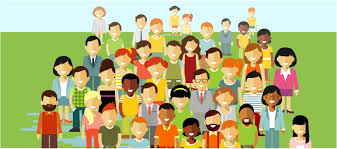 Community-based HIV testing approachesIdentifying people earlier and first-time testers
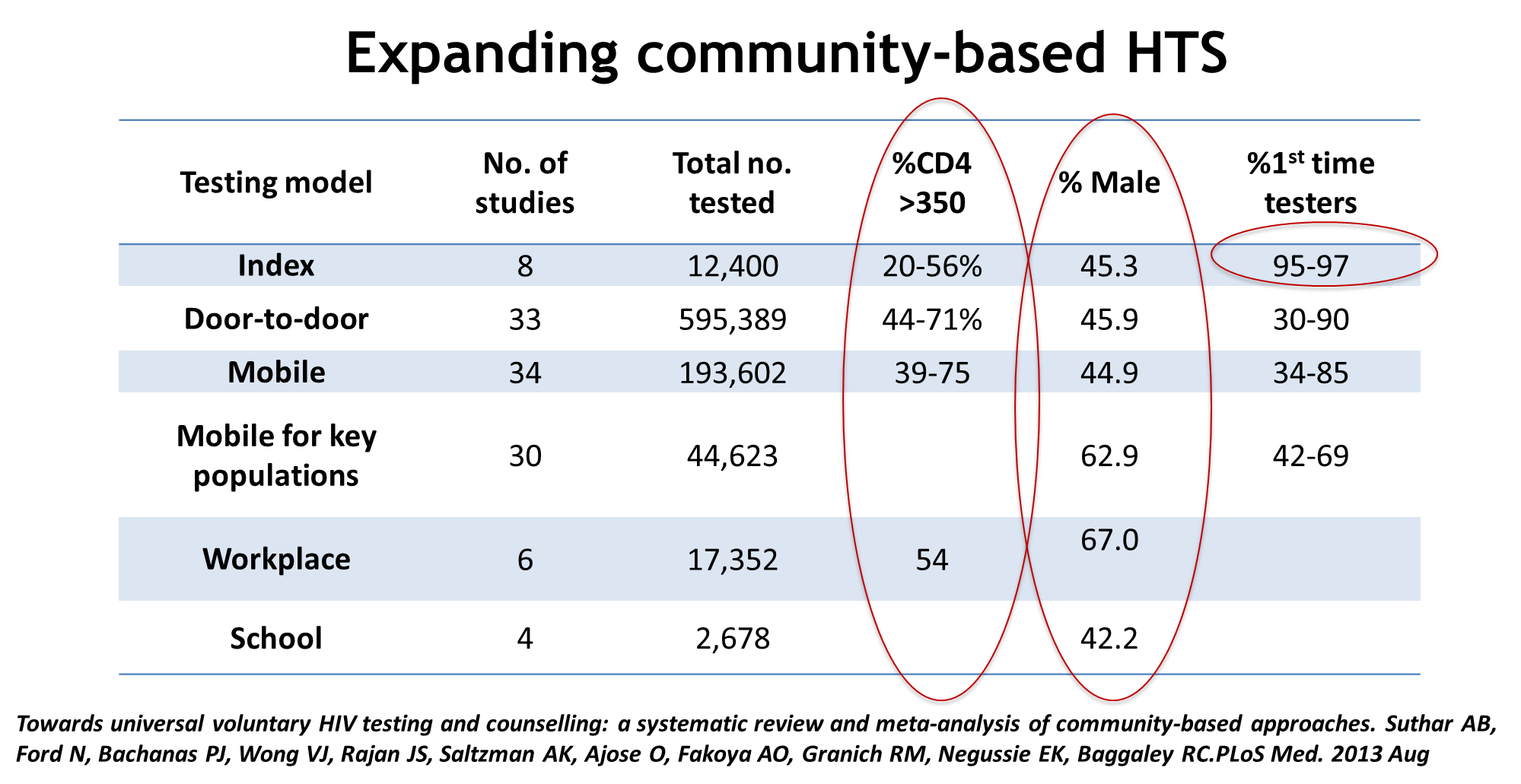 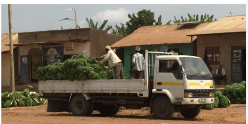 In Uganda offering “moonlight”  testing  at  trading  posts  –Integrated  testing  –  offering  BP  checks,  vision  screening,  information  on  prostate  cancer  reached 53% men* (Oral abstract THAC0402, Thursday at 4.30pm)
Source: Ruanne Barnabas
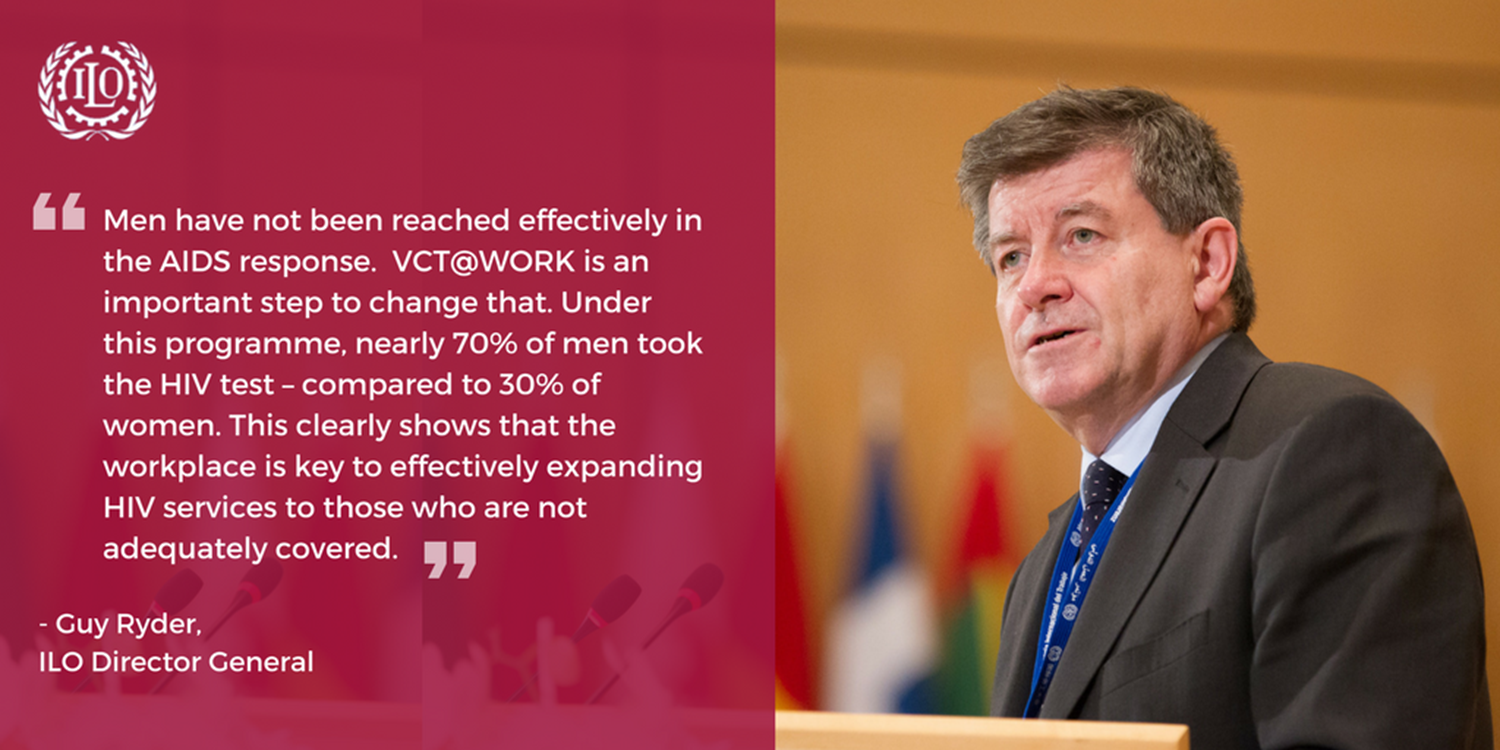 Presentation on Testing for Workers
Thursday 14:00-14:30 in Global Village 506/507
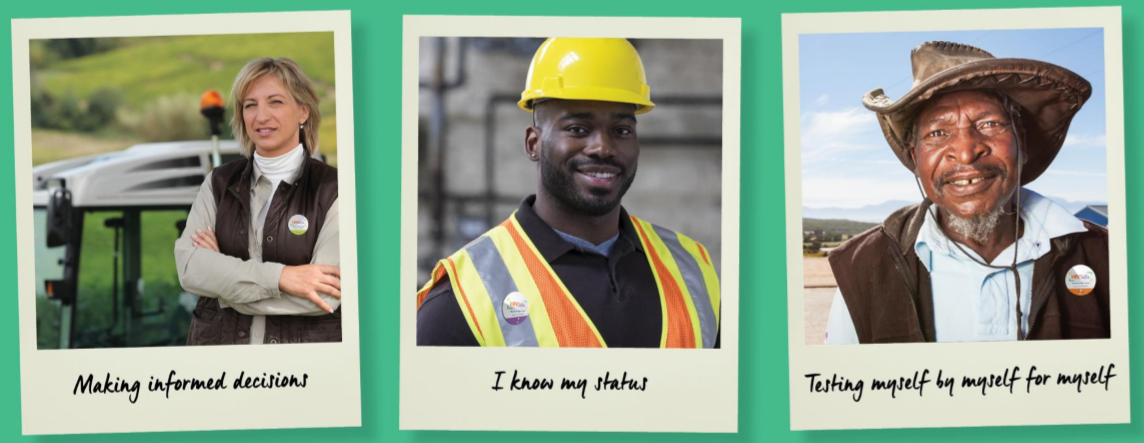 In South Africa, under STAR Initative, 110,114 test kits have been distributed through workplaces
65% distributed directly to males
47% reported not having tested previously or having tested more than 12 months previously
Source: Afsar; ILO 2018; Majam 2018
What is HIV self-testing?
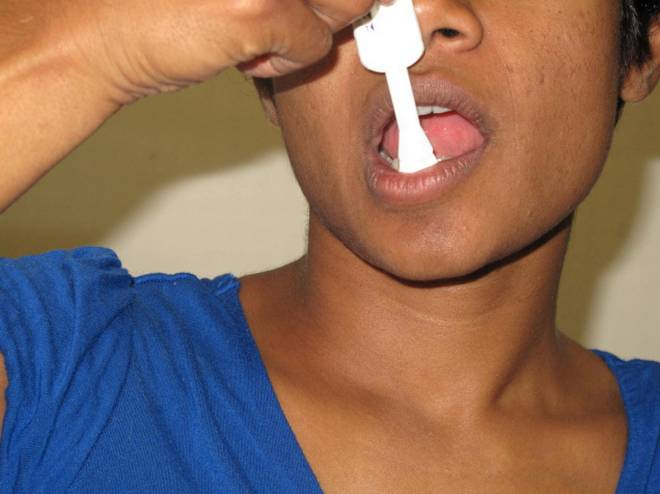 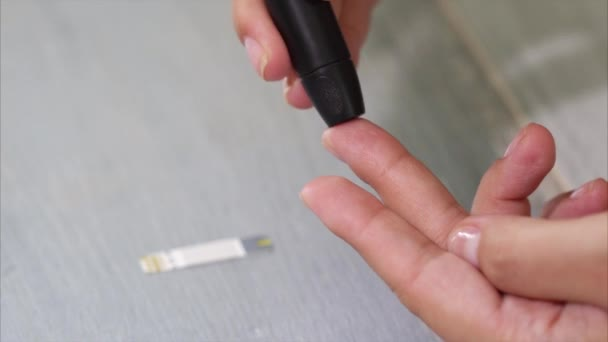 When a person collects his or her own specimen, performs a rapid HIV test and interprets their result
All reactive self-tests need further testing
Source: WHO 2016
Perform test for triage 
A0
Test for Triage
A0 +
A0 –
Report HIV-
Recommend repeat testing as needed
A single rapid diagnostic test in community-based HIV testing

Not a definitive test for those who test +ve

Emphasis on HIV diagnosis at health facility (start at A1)

Triage  – prioritize linkage following testing as appropriate
Link to HIV testing for diagnosis, care & treatment
HIV self-testing
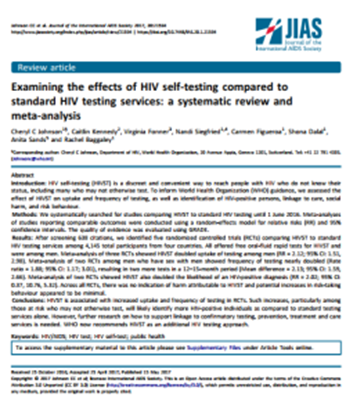 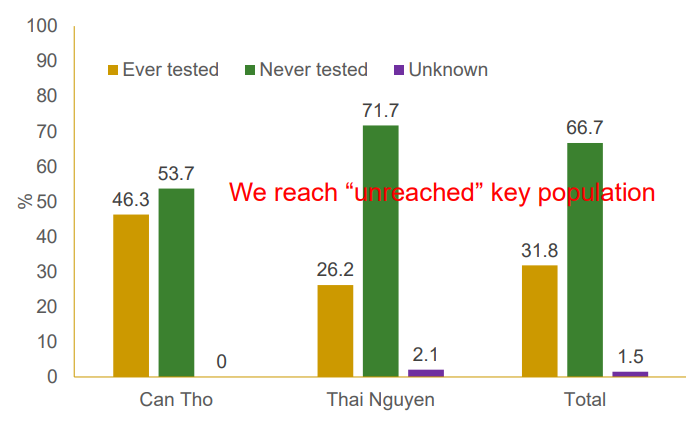 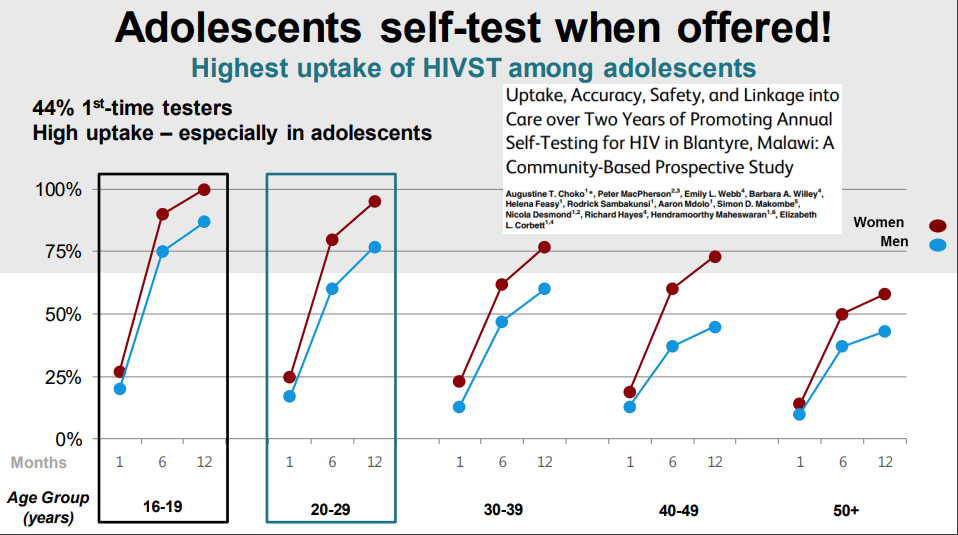 Significantly increased men’s: 
Uptake of HIV testing; 
Partner testing; and
Frequency of testing among high-risk MSM
Source: Johnson 2017; Nguyen 2018;Choko 2015
Where to Begin with HIV Self-Testing
Know your epidemic 
& testing gap
Approaches
Considerations
Community-based
(outreach, door-to-door)
Facility-based 
(PITC, drop-in centres)
Couples & Partners
Benefits & Risks to Populations

Support tools

Linkage

Increased access

Increased coverage
VMMC programmes
Workplace programmes
Men
Key populations
Pharmacies & Kiosks
Integrated in KP Programmes
Young people
Internet & Apps
Integrated in RHS & Contraceptive Services
Other 
At risk populations
(SDC, partners of PLHIV, migrants etc.)
Vending machines
Partner-delivered
[Speaker Notes: Whose at risk, in need of testing & not reached by existing services]
Where to Begin with HIV Self-Testing
Know your epidemic 
& testing gap
Approaches
Considerations
Community-based
(outreach, door-to-door)
Facility-based 
(PITC, drop-in centres)
Couples & Partners
Benefits & Risks to Populations

Support tools

Linkage

Increased access

Increased coverage
VMMC programmes
Workplace programmes
Men
Key populations
Pharmacies & Kiosks
Integrated in KP Programmes
Young people
Internet & Apps
Integrated in RHS & Contraceptive Services
Other 
At risk populations
(SDC, partners of PLHIV, migrants etc.)
Vending machines
Partner-delivered
[Speaker Notes: Whose at risk, in need of testing & not reached by existing services]
Where to Begin with HIV Self-Testing
Know your epidemic 
& testing gap
Approaches
Considerations
Community-based
(outreach, door-to-door)
Facility-based 
(PITC, drop-in centres)
Couples & Partners
Benefits & Risks to Populations

Support tools

Linkage

Increased access

Increased coverage
VMMC programmes
Workplace programmes
Men
Key populations
Pharmacies & Kiosks
Integrated in KP Programmes
Young people
Internet & Apps
Integrated in RHS & Contraceptive Services
Other 
At risk populations
(SDC, partners of PLHIV, migrants etc.)
Vending machines
Partner-delivered
[Speaker Notes: Whose at risk, in need of testing & not reached by existing services]
Where to Begin with HIV Self-Testing
Know your epidemic 
& testing gap
Approaches
Considerations
Community-based
(outreach, door-to-door)
Facility-based 
(PITC, drop-in centres)
Couples & Partners
Benefits & Risks to Populations

Support tools

Linkage

Increased access

Increased coverage
VMMC programmes
Workplace programmes
Men
Key populations
Pharmacies & Kiosks
Integrated in KP Programmes
Young people
Internet & Apps
Integrated in RHS & Contraceptive Services
Other 
At risk populations
(SDC, partners of PLHIV, migrants etc.)
Vending machines
Partner-delivered
[Speaker Notes: Whose at risk, in need of testing & not reached by existing services]
Within community-based testing – partner notification is also important to carry out
Partner notification or contact tracing, is a voluntary process whereby a trained provider asks people diagnosed with HIV about their sexual partners and/or drug injecting partners and then, if the HIV-positive client agrees, offers these partners HTS. 
Passive referral (HIV+ client contacts their partners themselves)
Assisted approaches (health provider assists with contacting partners)
Provider-referral – provider contacts partners directly
Contract referral – client enters into “contract” with provider to refer partners within a specific period. If the partner doesn’t access HTS in that time, provider contacts partner 
Dual referral – Provider accompanies HIV+ clients when they disclose their status to partners and offer HTS
Index partner testing in Viet Nam  for key populations
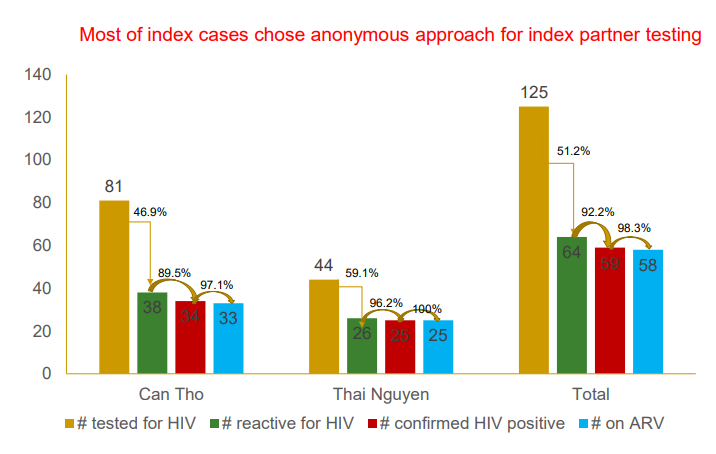 Differentiated HIV testing services
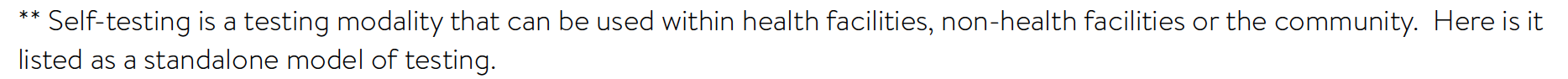 Lay provider HIV testing
Lay provider: any person who performs functions related to health-care delivery and has been trained to deliver specific services but has received no formal professional or paraprofessional certificate or tertiary education degree.
Important considerations

Choose wisely –select and train lay providers well-matched to clientele

Ongoing training, mentoring and support is key—having a QMS in place is essential

Adequate remuneration – trained lay providers should receive adequate compensation

National policies need to establish a role for trained lay providers to perform HTS
Trained lay providers can safely and effectively perform HIV testing services using rapid diagnostic tests. 
(strong recommendation, moderate quality evidence)
Lay providers are critical to community service delivery and closing testing gap!
Both community-delivered HIV self-testing and lay provider testing are effective!
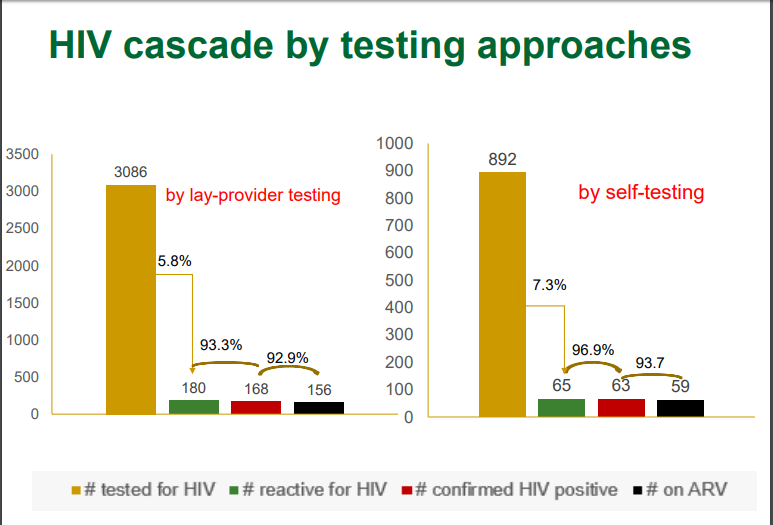 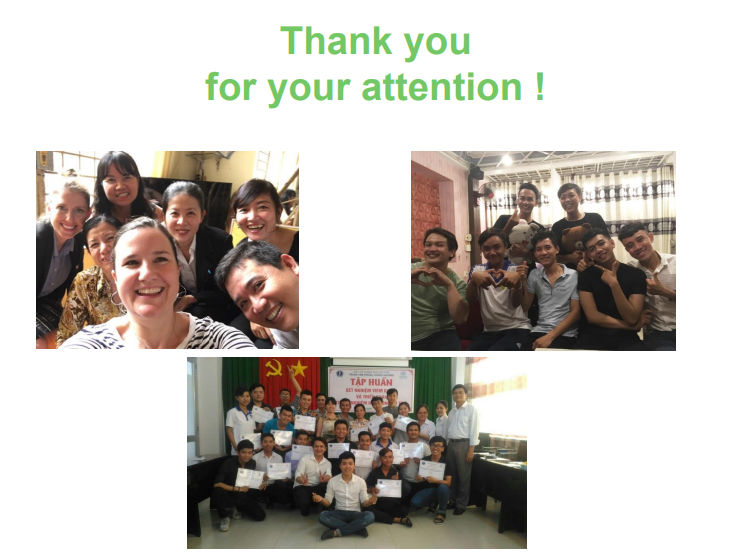